«О профессиональной заболеваемости в 2017 году                    В организациях города Москвы»
Заместитель начальника отдела                        за условиями труда и радиационной безопасностью Управления Роспотребнадзора по г.Москве 
Т.Н. Уманцева
Профессиональная заболеваемость работников города Москвы
Выявление профессиональных заболеваний
Показатели профессиональной заболеваемости 
(на 10 000 работающих)
Показатель профессиональной заболеваемости по городу Москве (на 10 тысяч работающих) ниже в 6-8 раз общероссийских. 
       В период с 2015 года по 2017 год показатель профессиональной заболеваемости по городу Москве снизился в 2 раза. 
       В структуре профзаболеваемости 65,9% составляет заболеваемость работников летных профессий.
1
Перечень предприятий с наибольшим числом зарегистрированных в 2017 году профессиональных заболеваний
ООО Авиапредприятие «Газпром Авиа» - 21 случай  установленного заключительного диагноза Нейросенсорная тугоухость (44,6% от общего числа профзаболеваний); 
Публичное акционерное общество «Ю-Тэйр» - 4 случая заключительного диагноза Нейросенсорная  тугоухости  (8,5%  от общего числа профзаболеваний); 
ООО «СМУ-8 Метростроя»- 4 случая  заключительного диагноза Радикулопатия  (8,5% от общего числа профзаболеваний);
ООО «АЙ-ФЛАЙ» - 3 случая заключительного диагноза  Нейросенсорная тугоухость (6,3% от общего числа профзаболеваний);
Акционерное общество «Научно-производственный центр газотурбостроения «Салют»- 3 случая заключительного диагноза Вибрационная болезнь (6,3% от общего числа профзаболеваний ).
3
Профзаболеваемость в разрезе стажевых групп
в контакте с вредными  производственными факторами в 2017 г.
Основные обстоятельства возникновения хронических профессиональных заболеваний(отравлений) за период 2015-2017 г.г.
4
Доля рабочих мест с превышением гигиенических нормативов выявленных в 2016 и 2017 годах по результатам инструментальных исследований
Доля объектов, где работники осуществляют трудовую деятельность с нарушением требований санитарных норм и правил  в 2017 году незначительно снизилась и составила 87,4% (2016г.-90,4 %). 
Доля работников на этих объектах осталась на уровне предыдущего года  и составила 88,2 % (2016- 89,6%). 
12,6% от общего числа поднадзорных объектов удовлетворяют санитарно-гигиеническим требованиям и отнесены в 2017 году к 1 группе санитарно-эпидемиологического благополучия.
5
Число случаев профессиональных заболеваний выявленных по результатам периодического медицинского осмотра
Динамика процента осмотренных работников предприятий от числа подлежащих ПМО  (на момент осмотра)
В 2017 году за нарушения при проведении предварительных и периодических  медицинских осмотров оштрафовано 281 предприятие на общую сумму 3 млн 800 тысяч рублей.
6
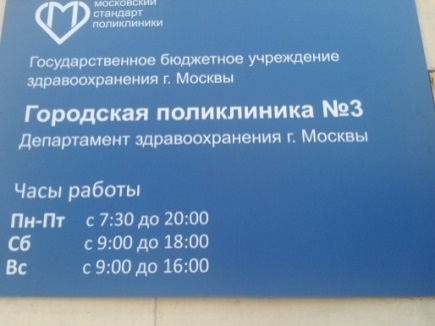 Центр профпатологии
Приказом Департамента здравоохранения города Москвы от 25.12.2017г. в составе ГБУЗ «Городская поликлиника № 3 Департамента здравоохранения города Москвы» организован центр профпатологии города Москвы.
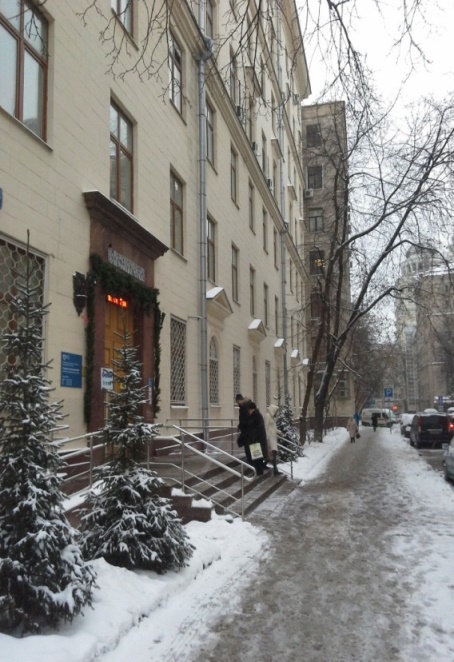 Ожидаемые результаты
- Повышение выявляемости профессиональных заболеваний по результатам предварительных и  периодических медицинских осмотров;
- Повышение качества проведения предварительных и периодических медицинских осмотров
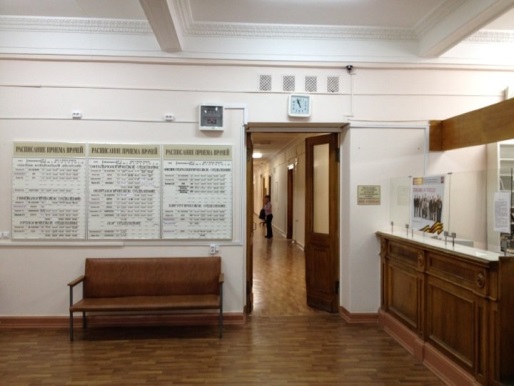 7
В соответствии с требованиями  п. 37 Приложения N 3 к приказу Министерства здравоохранения и социального развития Российской Федерации от 12 апреля 2011 г. N 302н контингентом подлежащим прохождению медицинского осмотра в центре профпатологии не реже одного раза в пять являются:
1. Участники аварийных ситуаций или инцидентов;

2.Работники, занятые на работах с вредными и (или) опасными веществами и производственными факторами с разовым или многократным превышением предельно допустимой концентрации (ПДК) или предельно допустимого уровня (ПДУ) по действующему фактору; 

3.Работники, имеющие (имевшие) заключение о предварительном диагнозе профессионального заболевания;

4.Лица со стойкими последствиями несчастных случаев на производстве;

5. Другие работники в случае принятия соответствующего решения врачебной комиссией.
8
Благодарю за внимание !